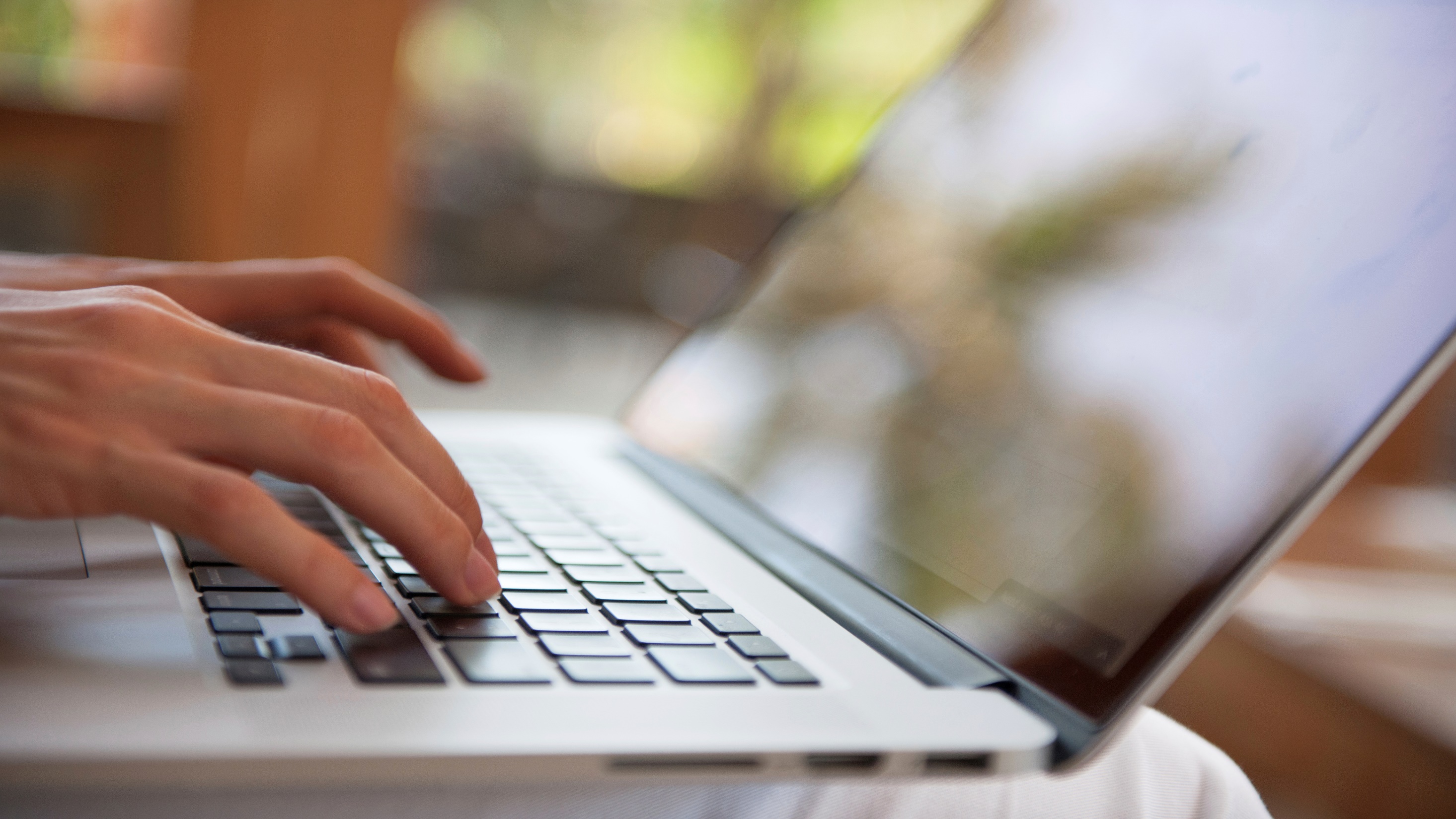 Curriculum for Life   Session 2
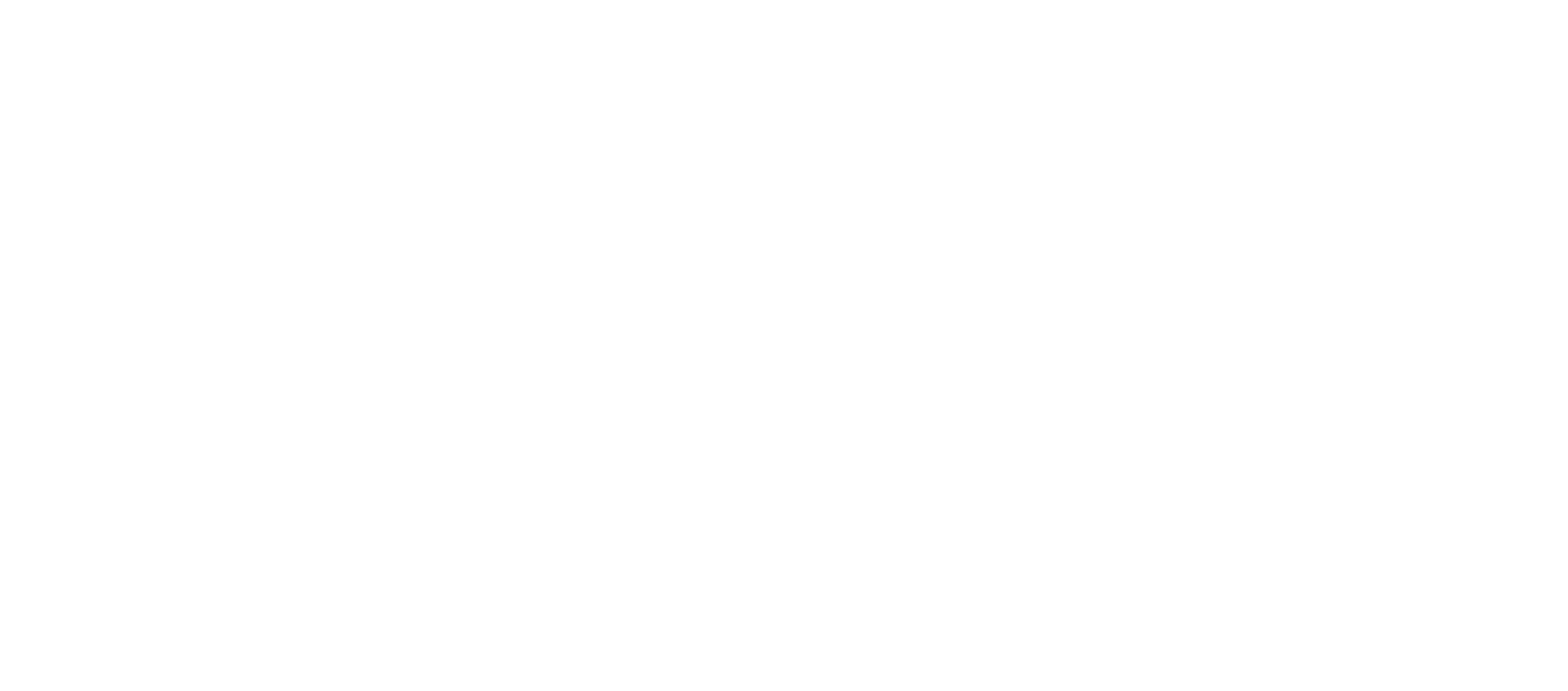 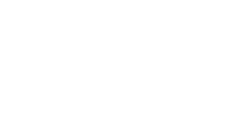 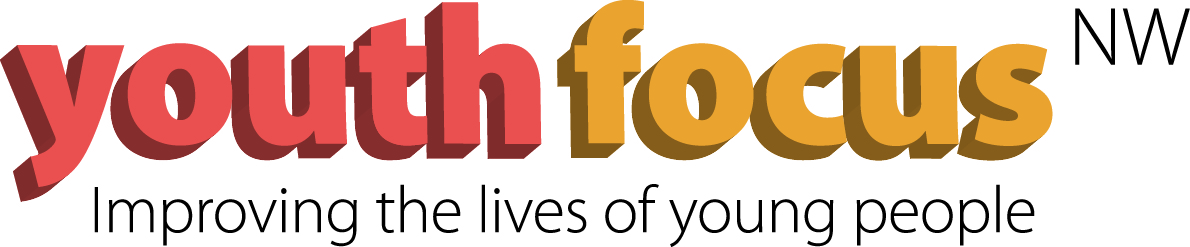 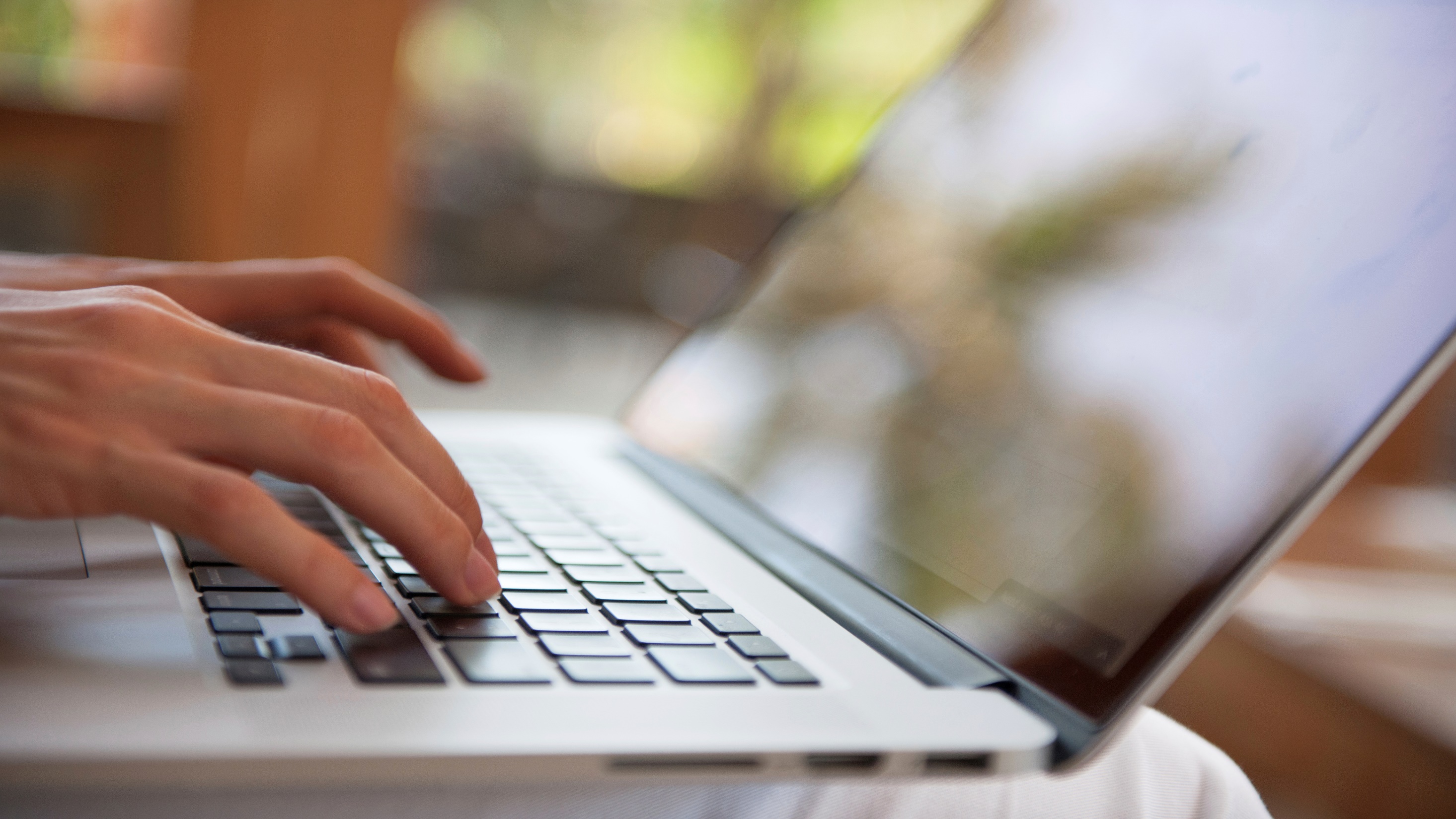 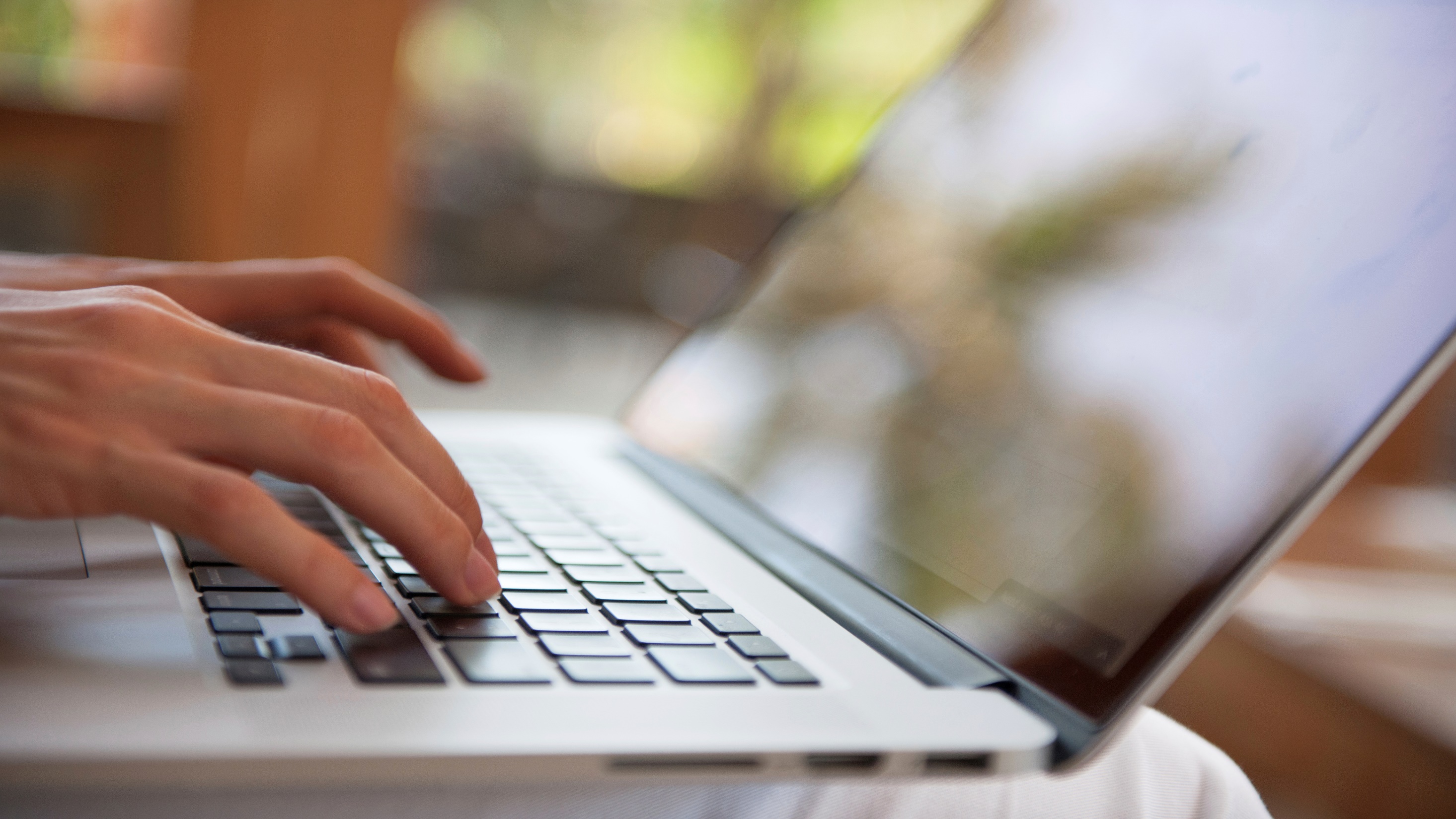 Curriculum for Life   Session 2
Session 2Video – hear from other 16-25 year olds, Managing your money


 
Session 1What is debt?Money management – true or false?
Session 3Why your credit score is so important
Session 4Different types of debt, Annual Percentage Rate (APR)
Session 5Key tips on managing debt, Help and support available
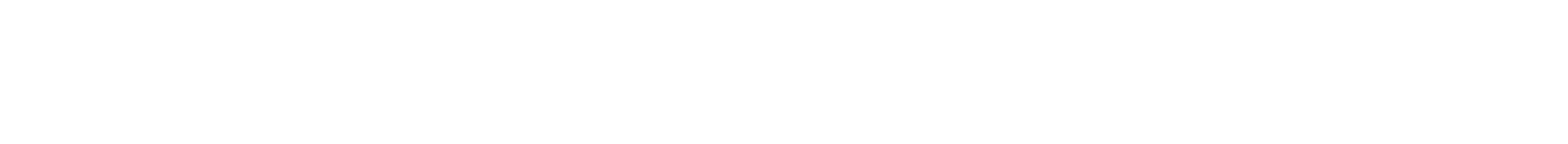 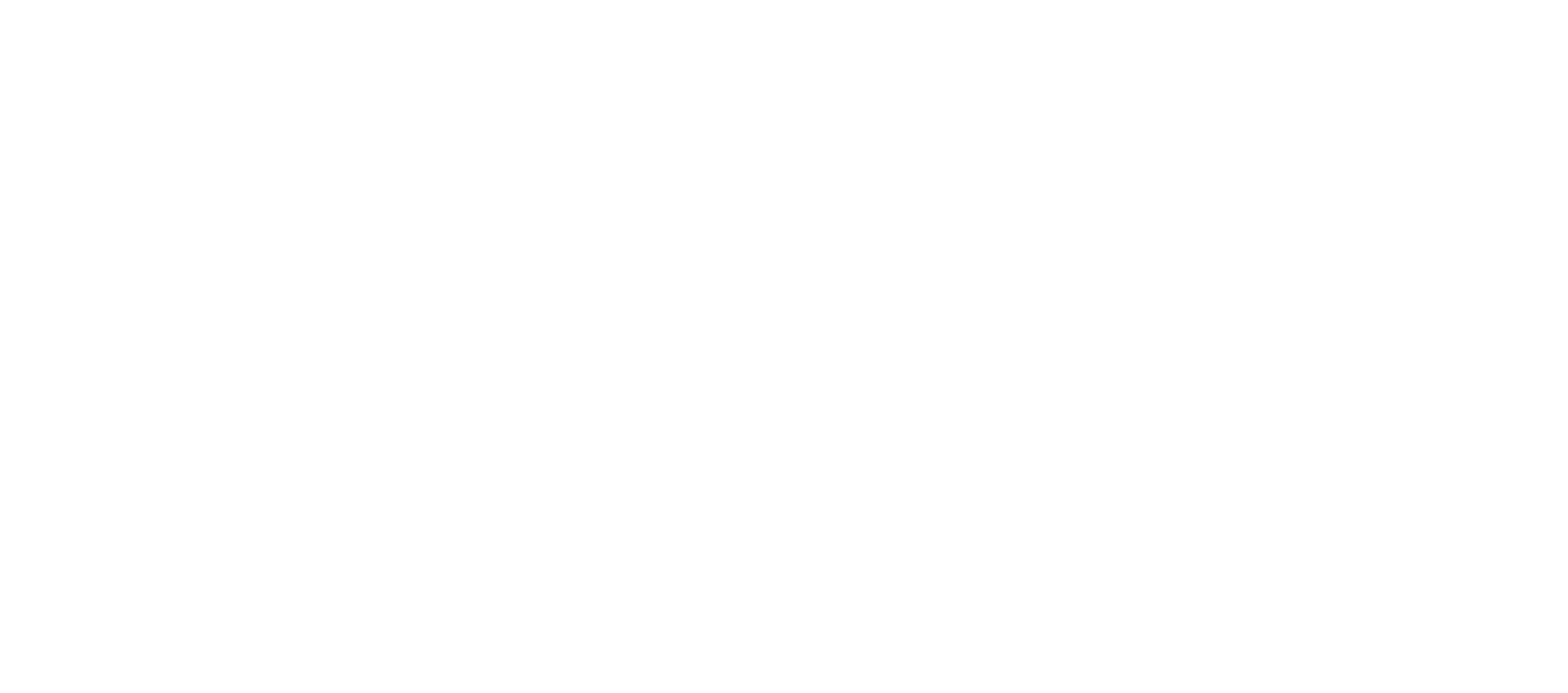 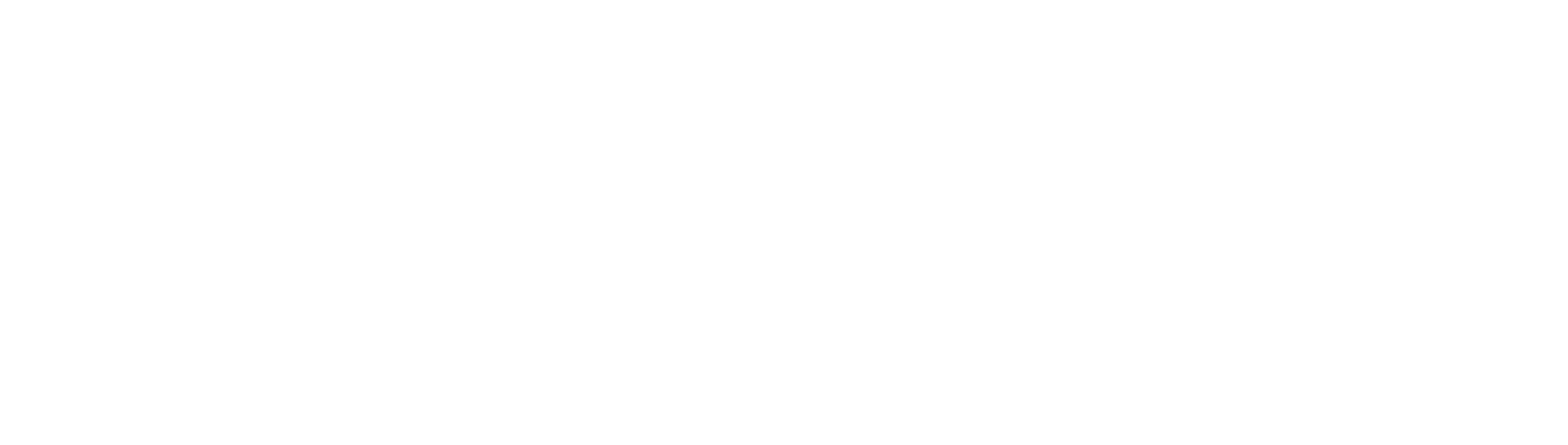 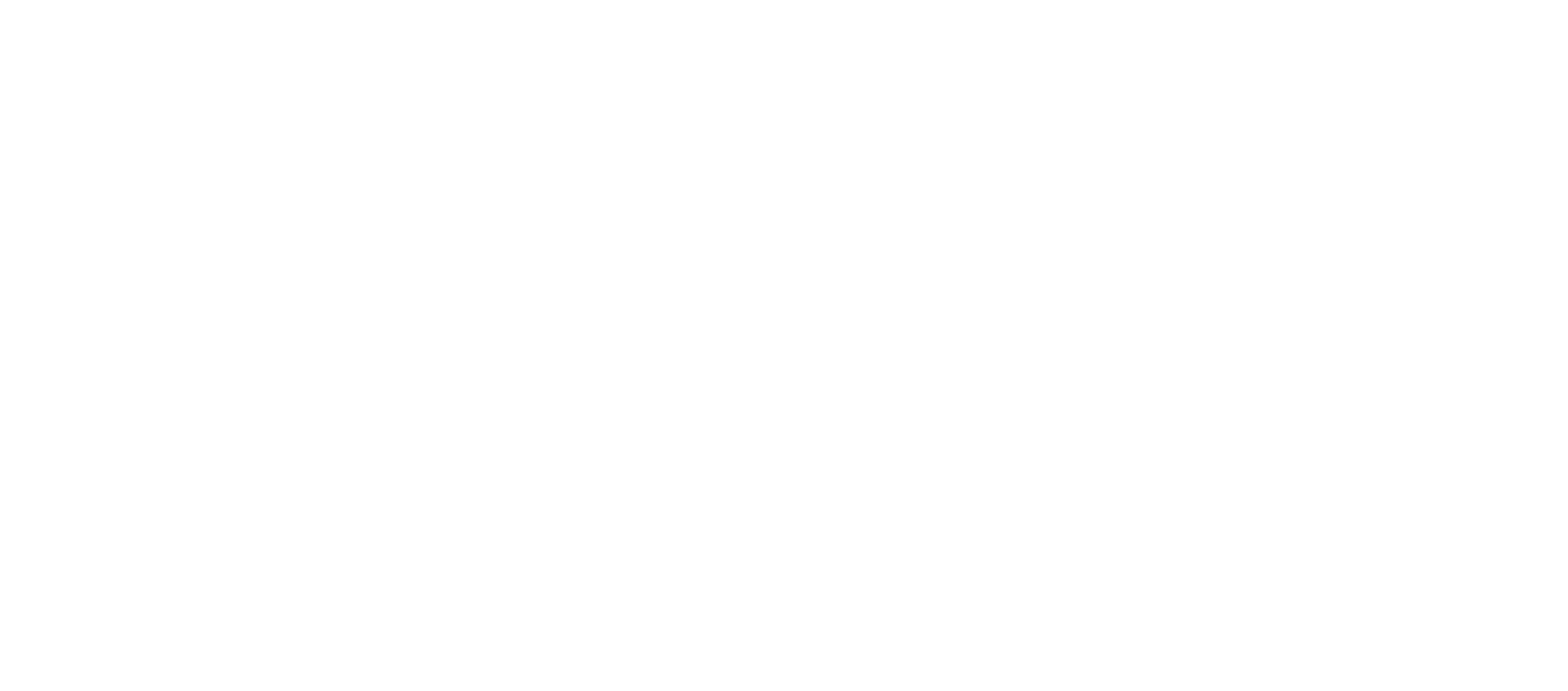 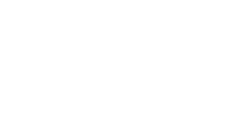 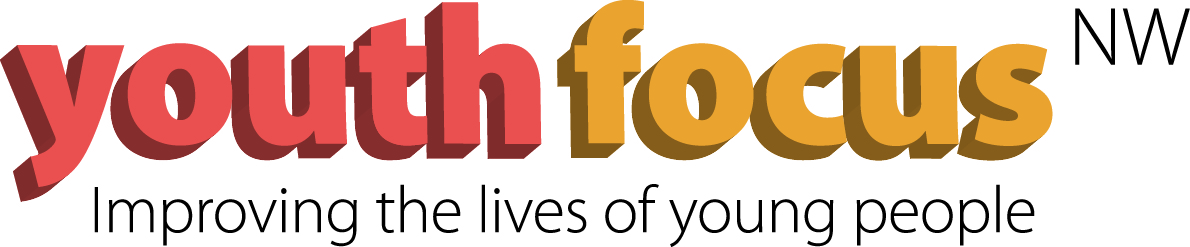 [Speaker Notes: Explain what the money management module is expected to help with.

Highlight that this is one lesson out of five and briefly what the other lessons include.]
[Speaker Notes: This video is showing the views and advice of other 16 to 25 years who are going to talk about managing money.

After showing the video ask for thoughts of the youth group.]
£650
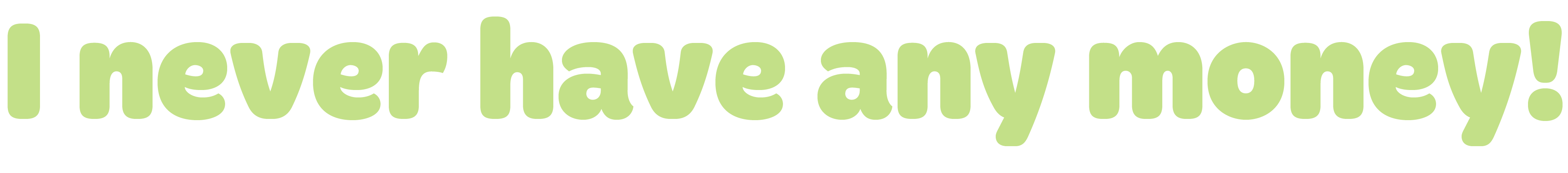 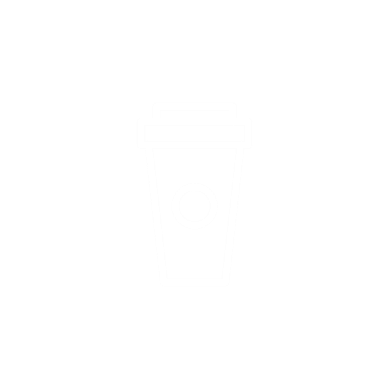 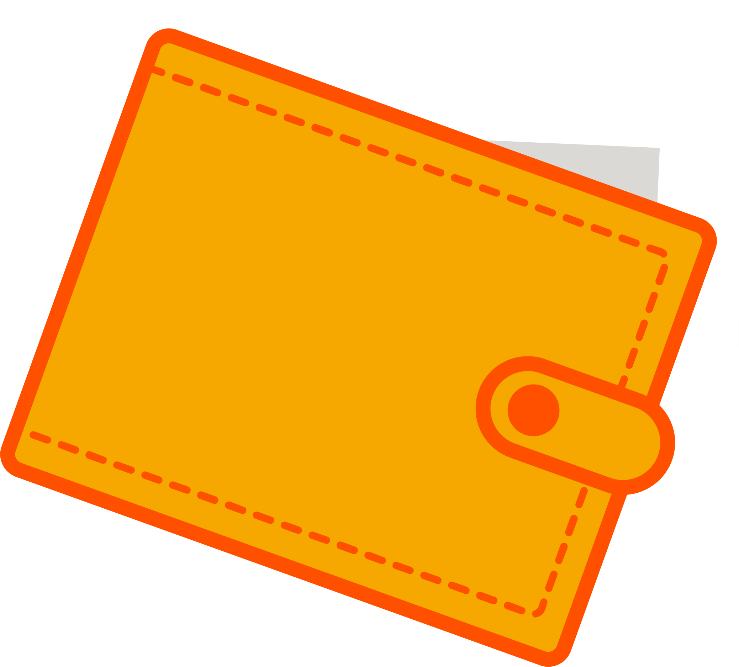 What do you spend your money on?
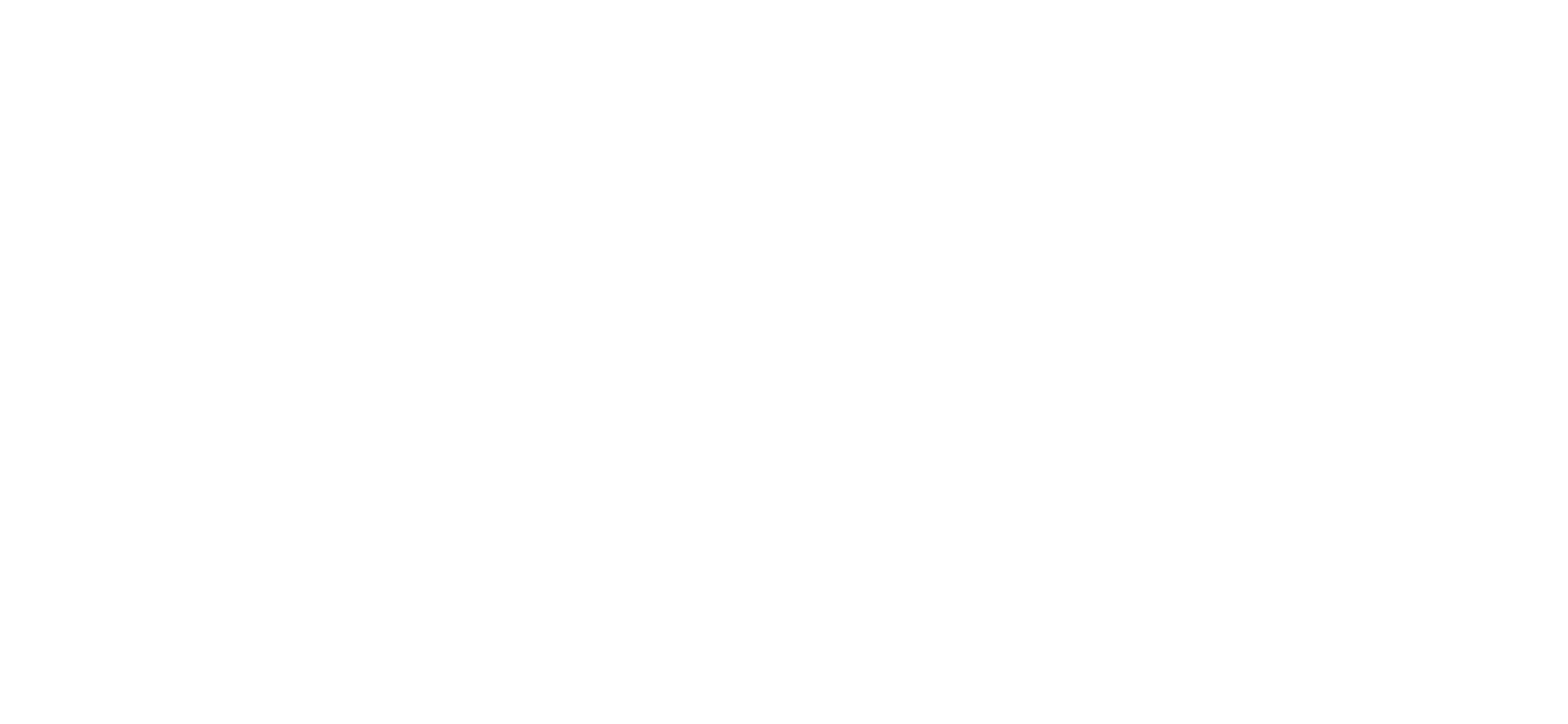 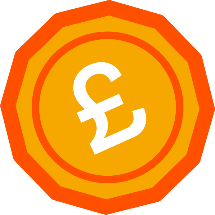 Are these items essential?
Are they a luxury? 
Could you manage without them?
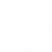 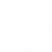 [Speaker Notes: Split the young people into groups of three and ask them to collectively make a list of everything that they can think of that they spend money on (monthly, annually, weekly or daily) on pieces of paper. 

Once they have done this ask them to split items on the list into one of three columns:-
Essential
Luxury
Could manage without 

Review exercise outcomes and learnings. Once this is done, bring the group back together and use a flip chart and write the three columns above. Go around the group asking for a suggestion and which column they have put it in to and why.   

Have a discussion as to whether this is correct and be extremely challenging about what is in the “cannot do without” column.  The purpose of the exercise is to challenge the views as to what is a necessity and what is a luxury.  

Good examples are:-
Mobile phone contracts,
Branded items of clothing 
Takeaways
Making lunch not buying
Coffee shop drinks
Netflix
Chocolate, crisps, cans etc.  

Cost of buying a coffee every day for a full year is £650

Desired Outcome 1. Provide a simple way to quickly and easily budget. 2. Demonstrate how “cannot do without” is the absolute bare essentials required (such as rent, utility bills, basic clothes, basic food and toiletries). 3. Stress that you should always work from left to right (“cannot do without” column must be taken care of in full before you move on to considering luxury. If it is something that you can do without to purchase something else then it shouldn’t be on the “cannot do without” list.) 4. Show ways to save on costs by going without, buying the non-branded product, using Wi-Fi and reducing monthly contract costs etc.]
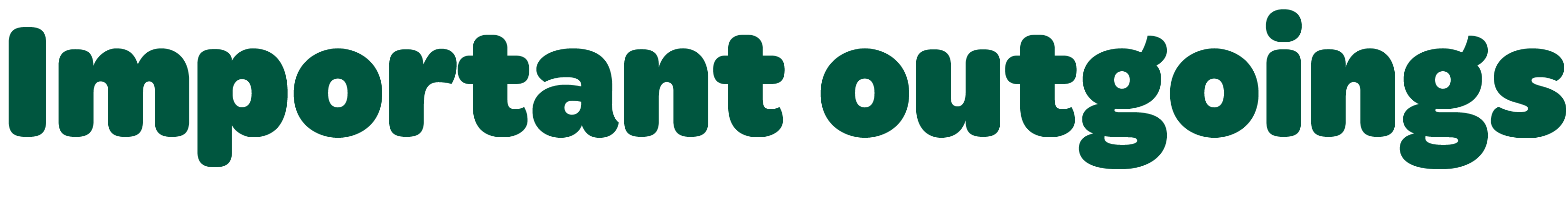 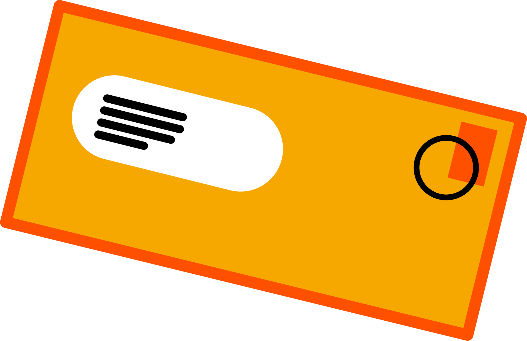 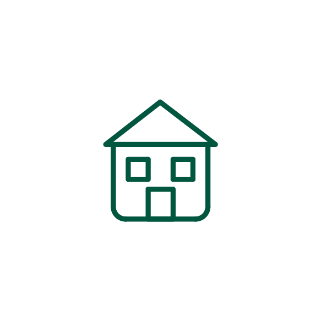 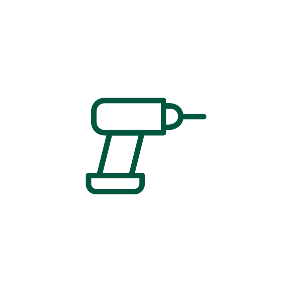 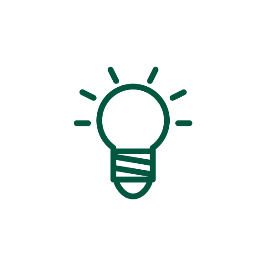 Mortgage / Rent
Electricity Bill
Property Repairs & Services
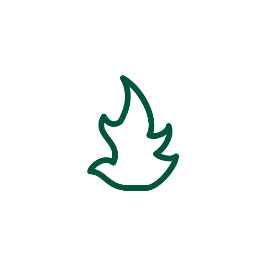 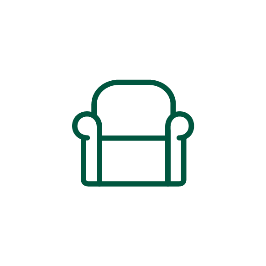 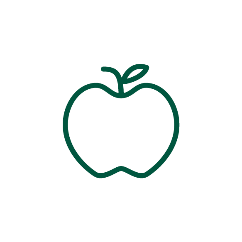 Groceries
Gas Bill
Home Insurance
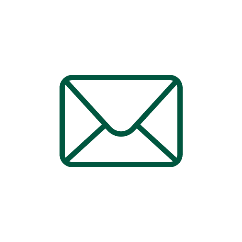 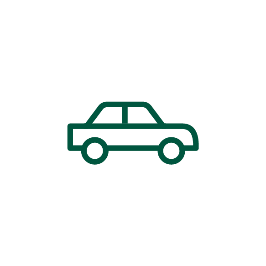 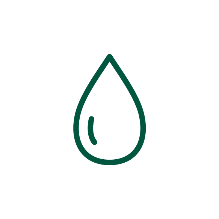 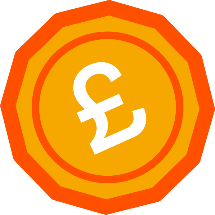 Water Bill
Travel Costs
Council Tax
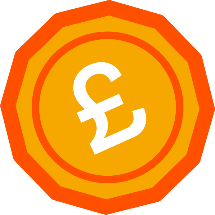 [Speaker Notes: Explain that when you move into a property, there are a number of important bills that you need to pay that people may not realise.

This shows the importance of budgeting and managing finances so there is more money coming in than going out on all of these different types of expenditure. 

Talk through with the group to see if there are any outgoings that they did not expect. 

Also reinforce that there will be other outgoings, but this slide shows a number of the more common ones.]
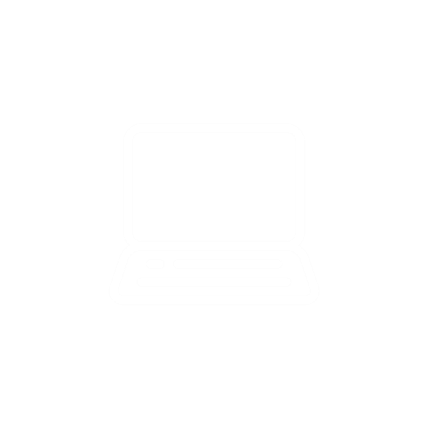 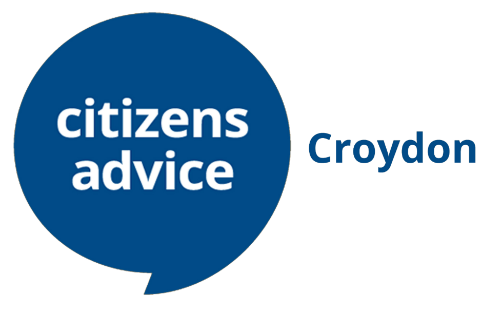 Citizens Advice
https://www.citizensadvice.org.uk/
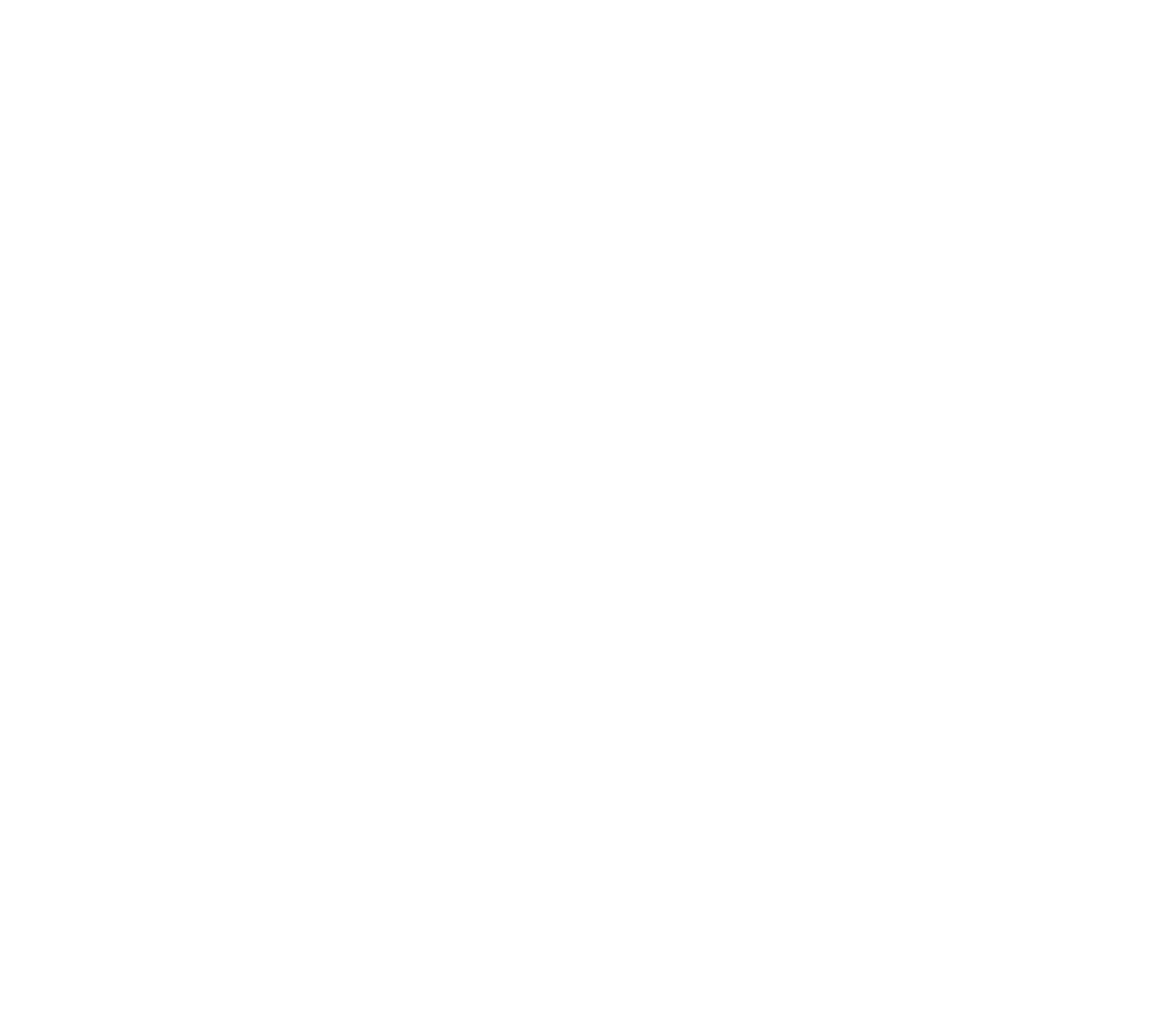 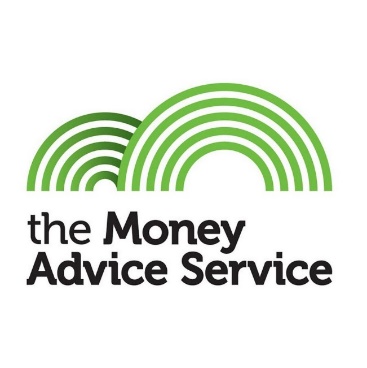 Money Advice Service
https://www.moneyadviceservice.org.uk/en
Money Saving Expert
https://www.moneysavingexpert.com/
[Speaker Notes: Explain that there are a number of organisations that provide help and support if people need advice.]
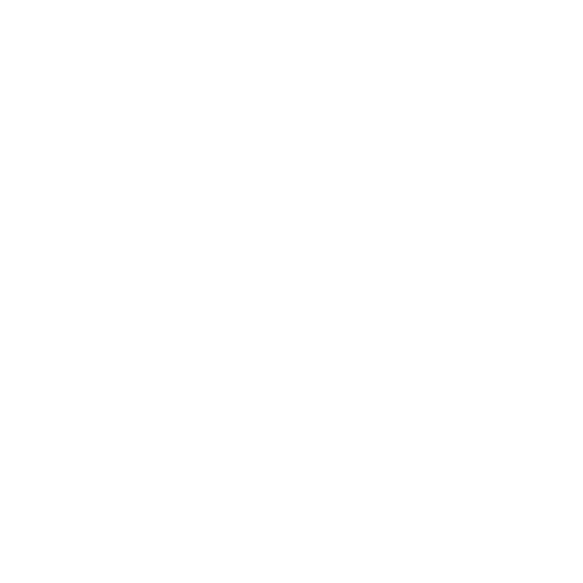 We’re here when you need us
Don’t ignore the problem
Talk to companies that you owe money to
Priority Services – for you or a family member
 
For information about the help and support available at United Utilities, please see our website: https://www.unitedutilities.com/
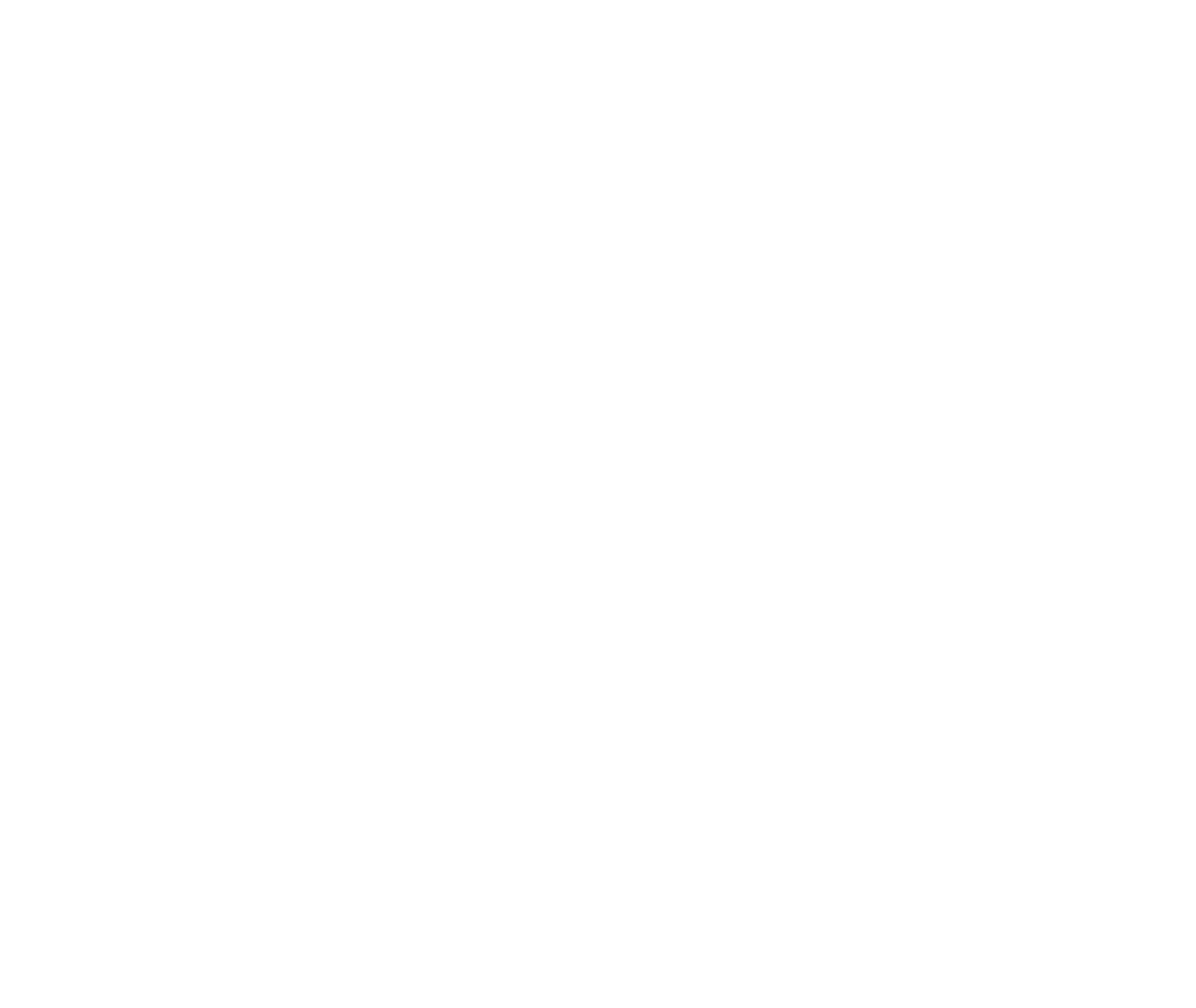 [Speaker Notes: The important thing to remember if you’re finding it hard to pay your bills is - don’t ignore the problem. Debts very rarely disappear all by themselves!

If you’re ever struggling to pay your water bill, the good news is that we have lots of ways we can help. This could include delaying your payments, reducing your bill or setting up a payment plan which makes your bill easier to pay. Paying your water bill by Direct Debit will also reduce your bill by £5 a year. 

Remember, most companies you deal with will help if you’re struggling with your bills so always give them a call as soon as you have a problem. Companies have nothing to gain by you falling behind with your payments and will always try to help.

If you or a family member need additional support due to disability, mental health issues, debt or age, please let us know. We can then register you for our Priority Services scheme which means you benefit from additional free services related to your water and wastewater services. Your energy company will also have a priority services scheme you can register for.]
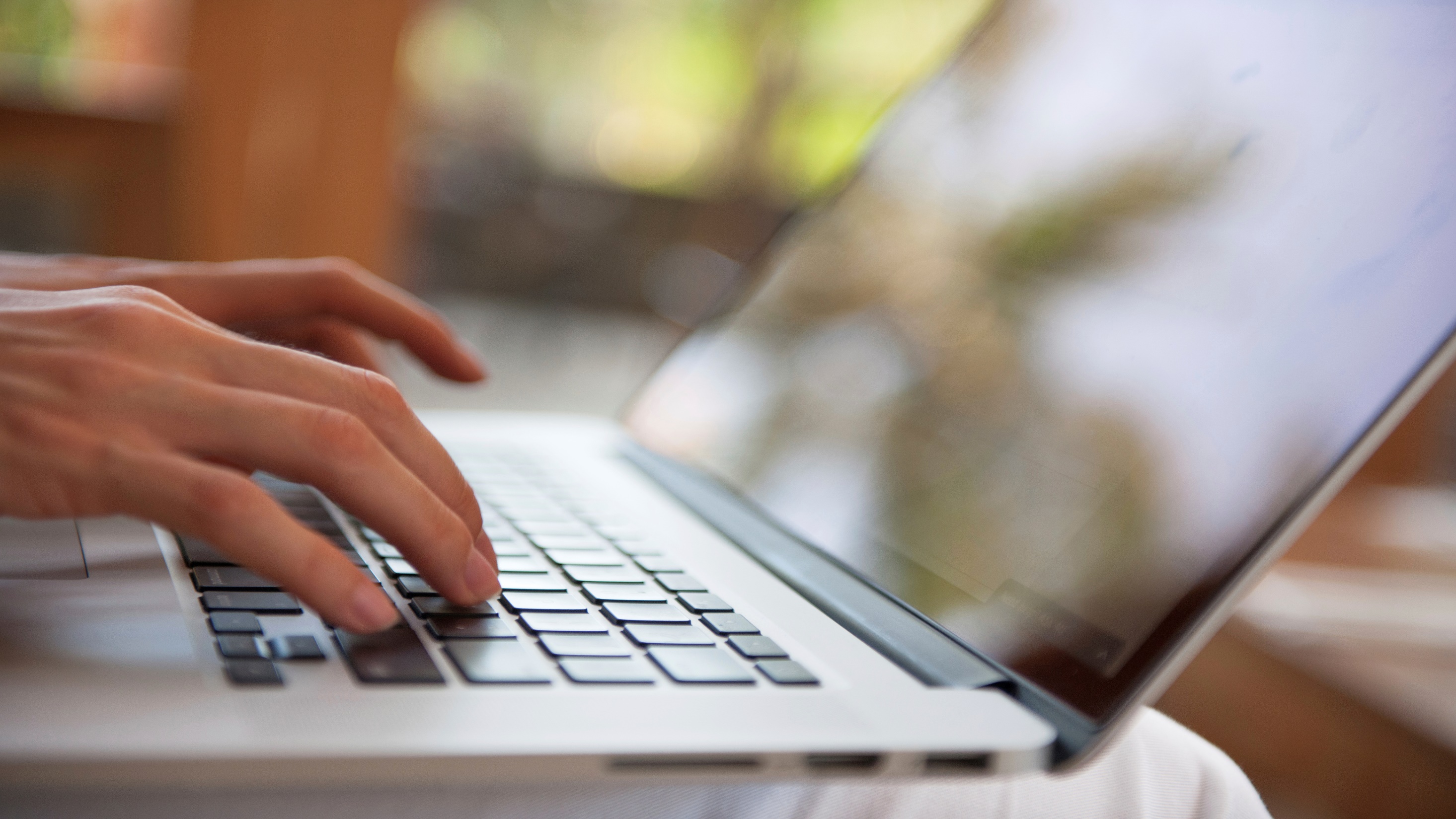 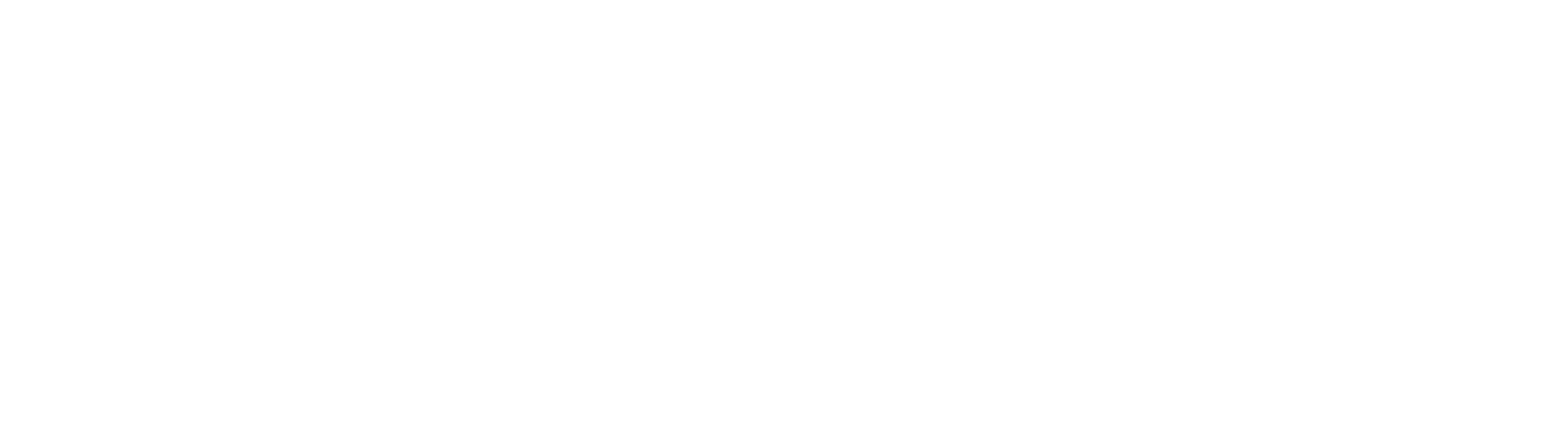 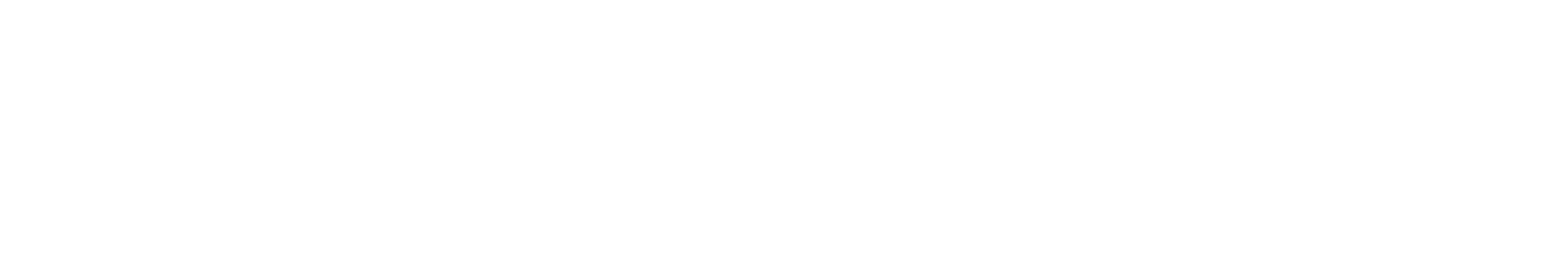 [Speaker Notes: Briefly discuss what has been run through in the session and answer any questions with the group to ensure they have understood the content.

Ask each of the participants for one thing that they have learnt today.]